One Transaction – Many Taxes: 

The continuing tussle between the States and the Centre to levy taxes on certain transactions
Sujit Ghosh Advocate,  Delhi High CourtPartner & National HeadTax Litigation & Controversies
Agenda
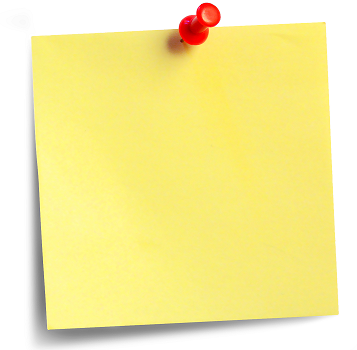 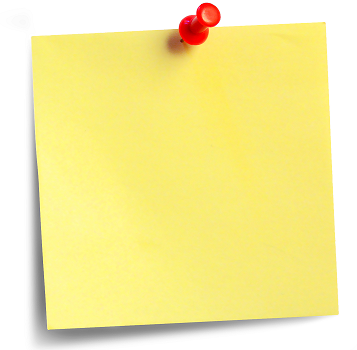 1
3
Transactions-Levy of tax by Centre and State
Aspect Theory
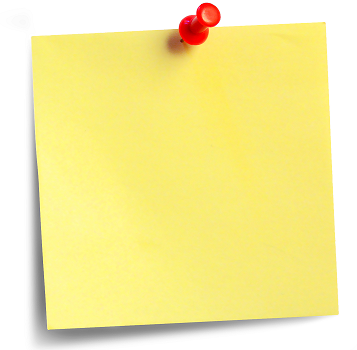 2
List of Taxes- Centre and State Levy
Aspect theory
Aspect theory:

Subjects which in one aspect and for one purpose fall within the power of a particular legislature may in another aspect and for another purpose fall within another legislative power. The law 'with respect to' a subject might incidentally 'affect' another subject in some way; but that is not the same thing as the law being on the latter subject. There might be overlapping; but the overlapping must be in law. The same transaction may involve two or more taxable events in its different aspects- But the fact that there is an overlapping does not detract from the distinctiveness of the aspects
Agenda
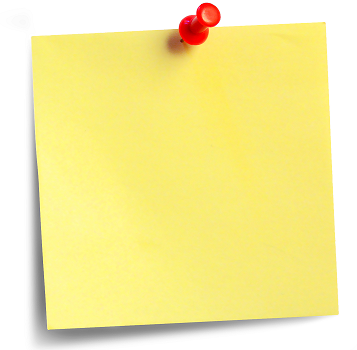 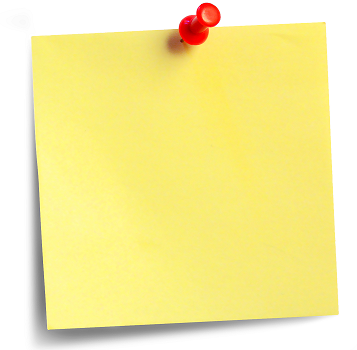 1
3
Transactions-Levy of tax by Centre and State
Aspect Theory
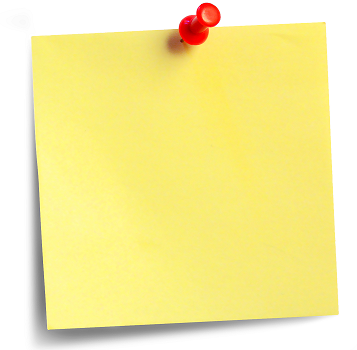 2
List of Taxes- Centre and State Levy
Agenda
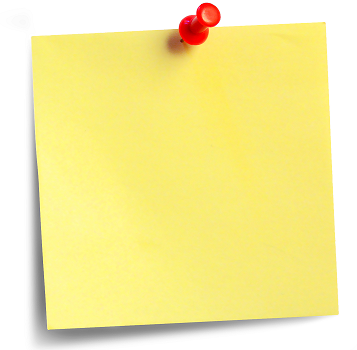 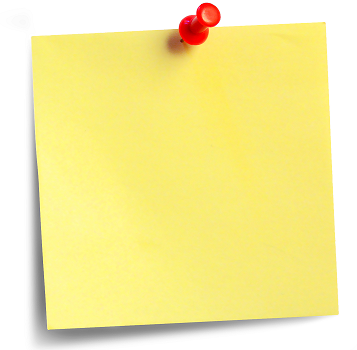 1
3
Transactions-Levy of tax by Centre and State
Aspect Theory
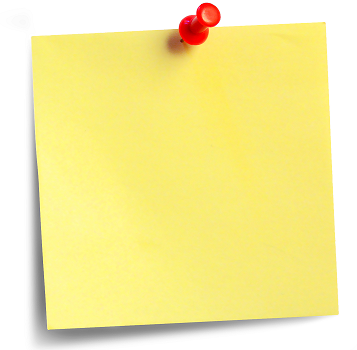 2
List of Taxes- Centre and State Levy
Renting of Immovable Property
Renting of Immovable Property- leviable to service tax under the Finance Act ( List I)
Immovable Property
Leasing of Immovable Property- leviable to stamp duty ( List II)
Litigation-Renting- Tax on Land and Building?
ISSUE
HELD
Notification and circular taxed immovable property and not services ‘in relation to’
Tax on land and building under Entry 49 List II
Renting does not entail any value addition, hence it will not be considered as a value added tax
It is merely a property transaction. There is no value addition and thus cannot be regarded as a value added tax.
 Notification and circular ultra vires
The Court did not go into the argument of ‘tax on land and building’
Home Solutions Retail India Pvt. Ltd. v. UOI
158 (2009) DLT 722 (DB)
For use in the course or furtherance of business or commerce

These words do not form a part of the present definition under declared services. Would renting of immovable property still be considered as a value added service????
Tax on ‘land and building’ requires a definite relationship with the land. It is a tax on the general ownership of the land. Renting is not a tax on land.
The assumption by a legislative body that an element of service is involved is not irrational and absurd
As long as the Parliament does not entrench upon a field reserved for the state legislature, the law is valid and within the legislative competence of the Parliament
Renting of immovable property is a tax on land and building under Entry 49 List II
No value addition in the services rendered
Retailers Association of India v. UOI
(2011) 44 VST387 (Bom)
Renting of immovable property is a tax on land and building under Entry 49 List II
No value addition in the services rendered, property transaction
Aspect theory is not applicable as Entry 49 of List II would be redundant
Deeming fiction cannot be employed for taxing an entry reserved for the state legislature
Renting of immovable property is for subserving the cause of facilitating commerce, business or promoting the same.
The potentiality to be let out on rent for a purpose denotes an element of service is involved which amounts to value addition
Once there is value addition and element of service is involved, service tax gets attracted and is outside the purview of Entry 49 List II
Home Solutions Retail India Pvt. Ltd. v. UOI
2011 (24) S.T.R. 129 (Del.)
Agenda
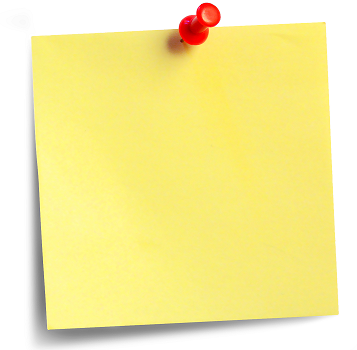 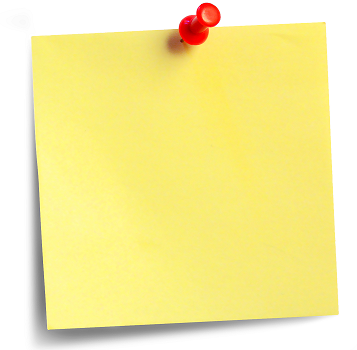 1
3
Transactions-Levy of tax by Centre and State
Aspect Theory
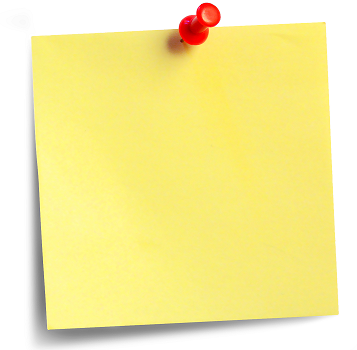 2
List of Taxes- Centre and State Levy
Statutory Provisions
Article 366(29A)- Tax on sale and purchase includes:

 (d) a tax on the transfer of the right to use any goods for any purpose (whether or not for a specified period) for cash, deferred payment or other valuable consideration
Section 66E (c) of the Finance Act- Declared Service

Temporary transfer or permitting the use or enjoyment of any intellectual property right
Section 66E (d) of the Finance Act- Declared Service

Hiring, leasing licensing of goods without transfer of right to use
Litigations-Transfer of right to use IPR
Transfer of IPR- Declared Service’ under service tax). Levy of VAT on such intangibles has also been subject matter of litigation
Malabar Gold v. CTO, 2013 [32] S.T.R. 3 (Ker.) (Division bench decision)
Issue:
Whether receipts on account of franchisee fee attract service tax or VAT?
Held:
The Court relied upon judgment in the matter of BSNL and held that twin elements i.e. effective control and possession were not satisfied. Thus, franchise agreement will not attract the provisions of the KVAT Act.
AGS Entertainment v. UOI
2013[32] STR 129 (Mad.)
Issue
Whether the temporary transfer of copyright or its use or enjoyment amounts to transfer of right to use the goods
Held
Service tax is not leviable on the transfer of right to use, only on the temporary transfer or permitting the use or enjoyment thereof. As the producer does not relinquish his right, transfer of right to use to the distributor is temporary
Transfer of the right to use and permission to use the goods operate in different fields Merely due to overlapping, legislation cannot be vitiated
Tata Sons Ltd v. State of Maharashtra [2015 80 VST 173 Bom.]
Issue:
Whether sales tax is leviable on agreement allowing use of ‘TATA’ name and trade marks by TATA group companies
Held:
Court distinguished BSNL decision. Held that statute doesn’t envisage exclusive transfer and held sales tax payable on amount received for brand/trade mark usage
Right to Use v. Transfer of Right to Use
BSNL v. Union of India
2006 (3) ALT 6 (SC)
Rashtriya Ispat Nigam Ltd. v. Union of India
1990 77 STC 182 (AP)
Goods available for delivery
Consensus about the identity of the goods
Legal right to use the goods
Legal right to the exclusion of the transferor
Goods once transferred cannot be transferred to any other person
Transfer of right to use is determined on the basis of the facts of every case
Delivery of possession must be distinguished from its custody. the transferee of goods may be in possession while transferor has the custody of the goods.
Transfer of right to use
20th Century Finance Corp. Ltd. v. State of Mah
2000 (6) SCC 12.
GS Lamba v. State of AP   
     2012-TIOL-49-HC-AP-CT
Right to use arises only on the transfer of such a right.
Under VAT/ Sales Tax. Delivery per se cannot determine exigibility to tax, actual transfer of right to use.is required.
Effective control does not always mean physical control over the goods. If the manner, method, time or use is decided, amounts to effective control.
During the period of the contract, exclusive right to use the goods along with the licenses vests with the lessee to constitute “transfer of right to use”
Agenda
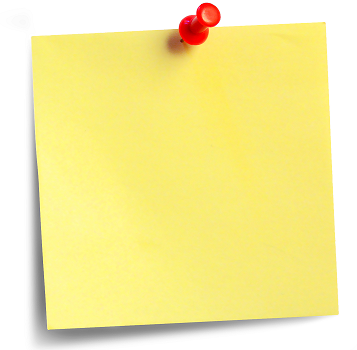 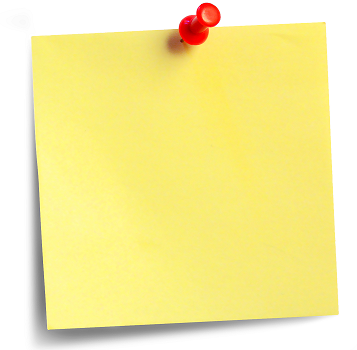 1
3
Transactions-Levy of tax by Centre and State
Aspect Theory
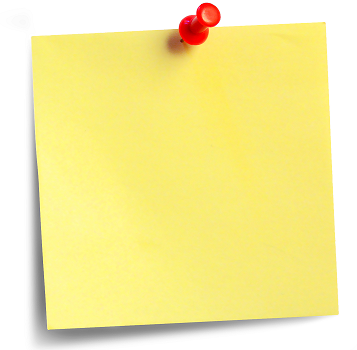 2
List of Taxes- Centre and State Levy
Statutory Provisions
Development/ Upgradation of software-
 
If the software is transferred along with development/upgradation service- Leviable to works Contract
Section 66E (d) of Finance Act- Declared Services

Development, design, programming, customization,  adaptation, up gradation, enhancement, implementation of information technology software;
Development/ Licensing  of software-
Licensing of software- 

VAT/service tax depending on whether there is a transfer of right to use
Development of Software-Litigation
Present position
Depending on the terms of the agreement and the time of transfer of title, the transaction is leviable to service tax or VAT
Agenda
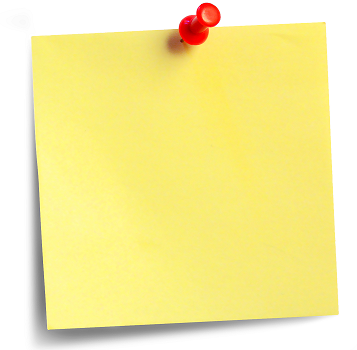 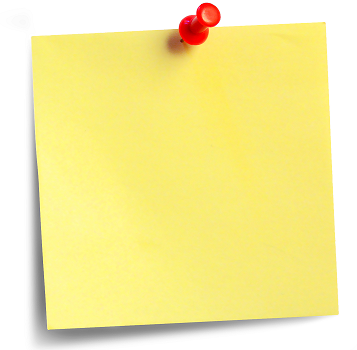 1
3
Transactions-Levy of tax by Centre and State
Aspect Theory
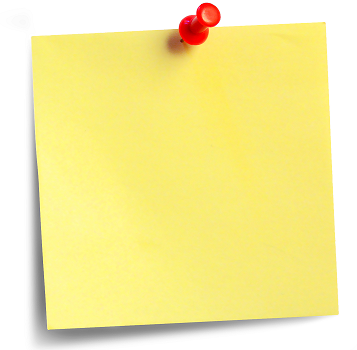 2
List of Taxes- Centre and State Levy
Statutory Provisions
Section 66E (h)- Finance Act

Service portion in the execution of a works contract
Article 366(29A)- Tax on sale or purchase of goods includes:

(b) a tax on the transfer of property in goods (whether as goods or in some other form) invoked in the execution of a works contract
Controversies-Works Contract
Controversies-Works Contract
Decision-Contracts for construction of flats undertaken by the Builder is for and on behalf of the flat purchaser is a works contract. Building is a species of works contract.
Transfer of property in goods can be in the form of goods or any other form including immovable property
The dominant nature test has no application.
Taxing the sale of goods is possible even after incorporation of goods, provided the tax is directed to the value of goods and not immovable property
Recent cases-Implications on service tax
Decision-The contract for sale and installation of a lift was a works contract and not a contract for sale of good
All such transactions would be treated as works contracts, leviable to VAT and service tax
L&T v. State of Karnataka
2013-VIL-03-SC-LB
Decision-Prior to 2007, i.e. introduction of works contract service, there was no charge or machinery provision under the Finance Act for taxing indivisible works contracts. Indivisible works contract not leviable to service tax prior to introduction of works contract service category
Kone elevators India Pvt. ltd v. State of TN and Ors
Comm. Of Excise and ST v. L&T Limited
Civil Appeal 6770 of 2004 (SC)
Agenda
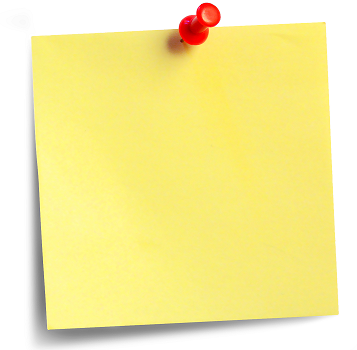 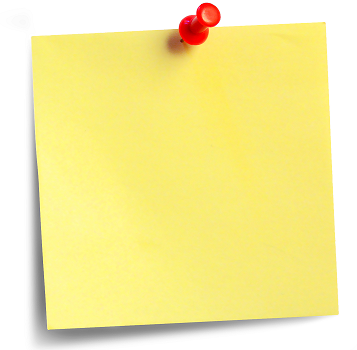 1
3
Transactions-Levy of tax by Centre and State
Aspect Theory
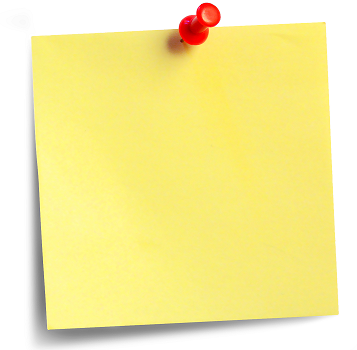 2
List of Taxes- Centre and State Levy
Statutory Provisions
Section 66E (i)- Finance Act

Service portion in an activity wherein goods, being food or any other article of human consumption or any drink (whether or not intoxicating) is supplied in any manner as a part of the activity
Article 366(29A)- Tax on sale or purchase of goods includes:

(f) tax on the supply, by way of or as part of any service or in any other manner whatsoever, of goods, being food or any other article for human consumption or any drink (whether or not intoxicating), where such supply or service, is for cash, deferred payment or other valuable consideration, and such transfer, delivery or supply of any goods shall be deemed to be a sale of those goods by the person making the transfer, delivery or supply and a purchase of those goods by the person to whom such transfer, delivery or supply is made;
Controversies
Nothern India Caterers (India) Ltd v. Lt. Gov of Delhi
1978 AIR 1591
State of Punjab v. Associated Hotels of India Ltd
(1972) 2 SCR 937
ISSUE- Whether the supply of meals in a hotel along with other amenities qualifies as a sale and is leviable to sales tax
HELD- The transaction is one and indivisible i.e. for the services of lodging provided by the Hotel.
There is no intention between parties to sell and purchase food stuff.  The sale is only incidental to service
No sales tax is leviable on the food supplied in the hotel
ISSUE- Whether the supply of meals in a hotel qualify as a sale and whether the supply of meals in a restaurant to casual visitors qualifies as a sale
HELD- Restaurants also provides services in addition to food, in the nature of furniture, furnishing, linen, crockery etc.
Following the judgment of State of Punjab v. Assoc. Hotels of India Ltd., the services of meals to visitors in a restaurant and meals in a hotel do not qualify as sales
IRCTC v. Govt of NCT & Delhi
2010-TIOL-517-HC-Del-ST
Kerala Classified Hotels &  Resorts Assoc v. UOI
2013-TIOL -533-HC-Ker.-ST
ISSUE-Whether service tax and VAT, both, would be leviable in respect of the catering services provided on board the train
HELD The transaction between IRCTC and India Railways is not a composite transaction as no services are involved.
It is pure contract for sale and services, of heating etc., are only incidental to the sale.
Service tax is not leviable on this transaction.
ISSUE-Constitutional validity of section 65(105)(zzzzv) and (zzzzw) was challenged.Whether the supply of food and beverages taxable under Entry 54 List II covers services 
HELD On the basis of Article 366(29A) of the Constitution, service forms a part of sale of goods and State Legislature has the power to impose tax on the service element forming a part of the sale of goods.
Writ petition allowed- Service tax on services provided by a restaurant-beyond the legislative competance of the Parliament

.
Controversies-Post Declared Services
Valley Hotels and Resorts Ltd. v. CCT, Dehradun
Commercial Tax Revision 02/2014 dated April 10, 2014
Hotel East park and Anr. v. Union of India and Ors
W/P. No. 95/2013 dated May 6, 2014
ISSUE- 
Whether VAT would be chargeable on the entire value of food and beverages supplied, in the case where 40% of the amount has already suffered service tax

HELD-
VAT can only be imposed on the sale of food and beverages.
Since, the value of services has been declared at 40% of the total value, VAT cannot be levied on the same.
ISSUE- Whether service tax can be charged on any item of sale and vice vera
Whether section 66E(i) is violative of Article 366(29A)(f) of the Constitution

HELD
Tax on sale and purchase of food can only be imposed by the states.  Similarly, tax on services can only be levied by the Parliament. Hence, no service tax can be charged on any item of food.
Article 366(29A)(f) of the Constitution does not provide that services are subsumed in sales. It separates sale of food and drinks from services.
VAT should not be charged on the entire amount of the bill as 40% or 60 % is already leviable to service tax.
State should frame rules or issue clarifications in order to avoid double taxation.
Agenda
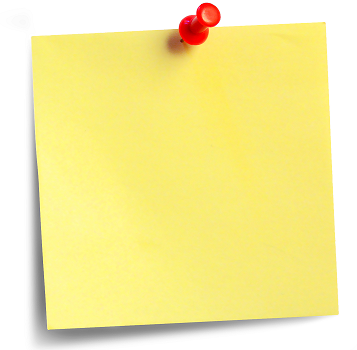 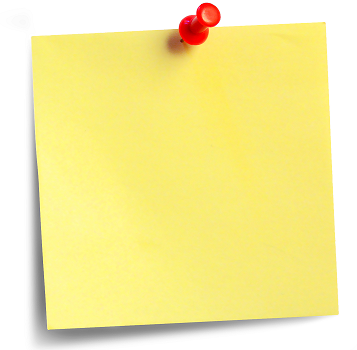 1
3
Transactions-Levy of tax by Centre and State
Aspect Theory
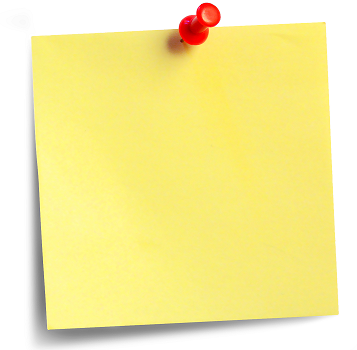 2
List of Taxes- Centre and State Levy
Entertainment Tax v. Service Tax
Direct to Home (‘DTH’) Operators- Broadcasting services- leviable to service tax and entertainment tax
Bharti Telemedia Limited v. State of Jharkhand 2014(1)J.L.J.R.635
ISSUE
Whether entertainment tax is the levy on 'broadcasting service' on which service tax is leviable or falls under Entry 62 of List II

HELD
There are two different aspects/spheres of DTH- broadcasting service for which service tax is levied and entertainment for which entertainment tax is levied. The transaction of providing broadcasting services and entertainment cannot be treated as an indivisible contract so as to show that the predominant transaction is broadcasting and not entertainment
Tata Sky Limited v. State of Punjab
[2011] 37 VST 1
Issue
Whether levy of entertainment tax is covered is covered under Entry 62 of List II

HELD
The expression ‘entertainment’ is used in a wide sense to cover entertainment of any kind. Levy of entertainment tax is on the entertainment aspect which is independent from the levy of service tax on the service aspect.
THANK YOU
Delhi 
703-704
International Trade Tower
Nehru Place
New Delhi 110019
Tel +91 11 30671300
Fax +91 11 30671304
Mumbai 
Lodha Excelus, 1st Floor, 
Apollo Mills Compound, 
N.M. Joshi Marg,  Mahalakshmi, 
Mumbai 400 011
Tel +9122 39896000 
Fax +91 22 39836000
Key Contacts
Sujitghosh@advaitalegal.com
© 2013 Advaita Legal, a firm of Advocates.
All rights reserved.